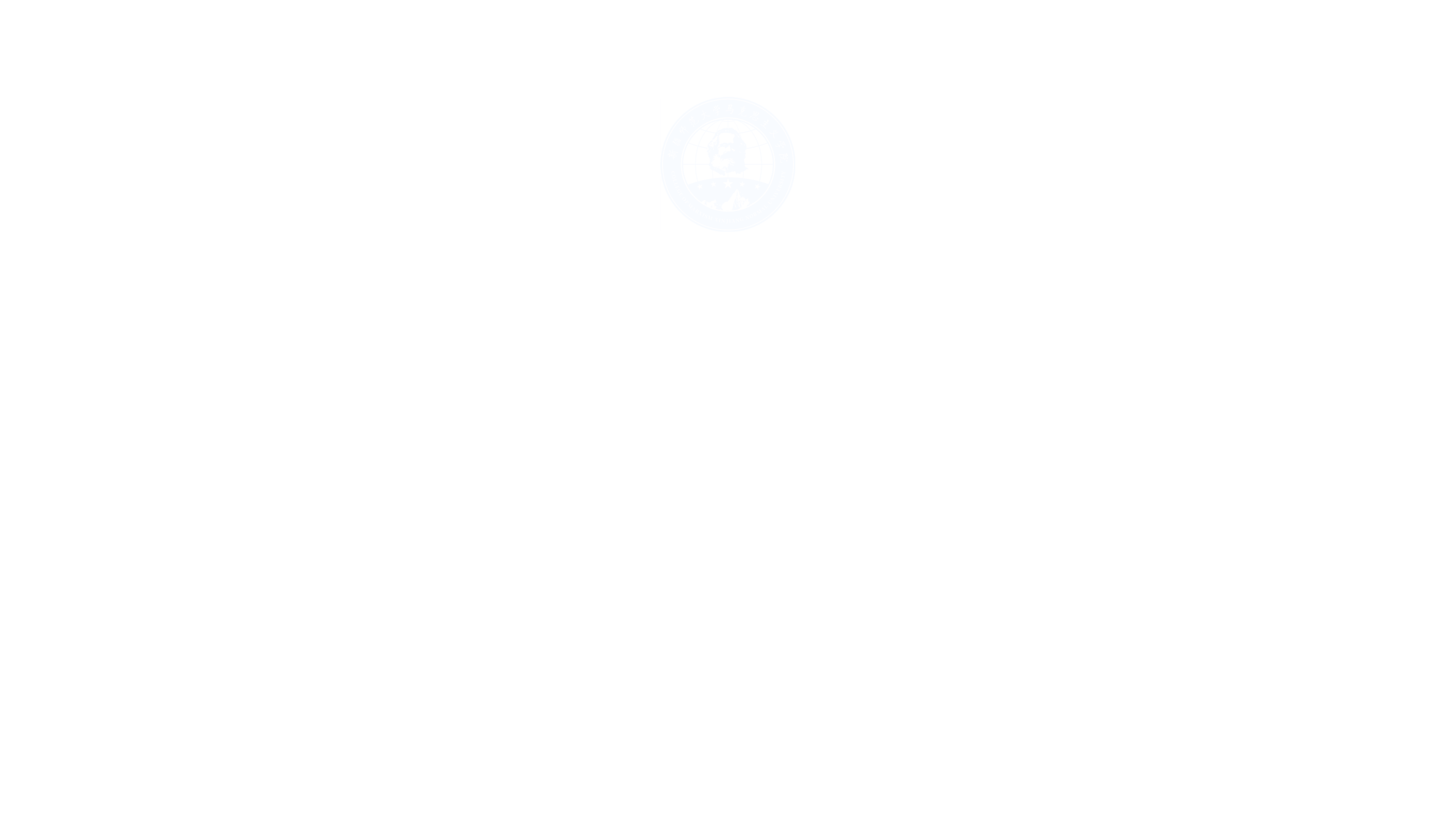 （蓝色）培训会议专用背景
新疆师范大学马克思主义学院
XXX年XX月XX日